Модуль 5: Збір і підготовка зразків на вірусне навантаження
[Speaker Notes: ЦІЛЬОВА АУДИТОРІЯ: всі, хто беруть участь у зборі, підготовці, зберіганні і транспортуванні зразків, наприклад, клініцисти, лаборанти, флеботомісти, кур'єри, які спеціалізуються на доставці зразків.]
Цілі навчання
Ознайомитись з двома типами зразків для тестування вірусного навантаження
Розуміти процес збору зразків венозної крові
Розуміти процес збору зразків сухої краплі крові
Описати елементи біологічної безпеки
План
Зразки для тестування вірусного навантаження	
Збір зразків венозної крові
Збір зразків сухої краплі крові
Біологічна безпека
Зразки для тестування вірусного навантаження
Типи зразків:
[Speaker Notes: Збір, підготовка та відправка зразків до випробувальної лабораторії мають проводитися таким чином, щоб забезпечити цілісність зразка, точність документації та біобезпеку.]
Використання СКК у порівнянні з плазмою для тестування вірусного навантаження
*За умови зберігання в сухому місці як мінімум 2 тижні
[Speaker Notes: Поясніть, чим корисні зразки СКК:

Легко зібрати
Легко зберігати
Легко транспортувати

Проведіть обговорення про відповідні переваги зразків плазми і зразків сухої краплі крові у власних умовах учасників.]
Збір зразків венозної крові
Матеріали, необхідні для збору зразків венозної крові
Вакуумна пробірка для забору зразків крові
Вакуумна голка і голкотримач
Кріопробірки (Nunc)
Неопудрені рукавички
Серветка просочена спиртом
Марлеві кульки
Джгут
Бинт
Контейнер для утилізації гострих предметів
Перманентний маркер
Зразок венозної крові - Збір
Збір крові має проводитися з використанням неопудрених рукавичок.
Кров слід збирати тільки в стерильну трубку з використанням ЕДТА (фіолетовий ковпачок).
Взяти близько 5 мл зразка крові з використанням вакуумної трубки з EDTA у дорослих пацієнтів.
Зразок повинен бути відправлений на тестування або в лабораторію протягом 24 годин (бажано 6 годин) після збору для центрифугування крові та екстракції плазми.
Збір зразків венозної крові-Підготовка
Відокремити плазму методом центрифугування при 800-1600 × g протягом 20 хвилин або 2450 × g протягом 10 хвилин при кімнатній температурі.
Перенести плазму в стерильну пробірку з поліпропілену (кріопробірку). Слід діяти акуратно, щоб не пошкодити лейкоцитарну плівку, щоб запобігти забрудненню клітинним матеріалом.
Перенести мінімальний об’єм зразка в розмірі 1,2 мл або 1200 мкл аліквот в кожну з двох правильно промаркованих поліпропіленових пробірок.
Необхідно переконатися, що поліпропіленові пробірки правильно закриті.
Зразок венозної крові - Зберігання
Для підготовки і зберігання зразків необхідно мати належне обладнання та витратні матеріали. 
Зберігати зразки плазми при температурі 2-8C протягом 5 днів або в замороженому стані при температурі від -20 до -70 C або нижче.
При температурі 15-30 C зразки плазми можуть зберігатися тільки до 24 годин.
Якщо потрібно більш тривале зберігання, зразки плазми слід зберігати при температурі -70 C.
Зразок венозної крові - Транспортування
Зразки повинні бути захищені від механічних пошкоджень, термічного шоку і несанкціонованого доступу.
Зберігайте цілісність зразка:
Цілісна кров повинна бути транспортована при температурі 2-25 С і оброблена протягом 24 годин після збору.
Плазму можна транспортувати при температурі 2-8 С або в замороженому стані при температурі від -20 до -70 С, якщо вона вже заморожена.
Необхідно забезпечити дотримання правил безпеки.
Потрійна упаковка
Потрійна упаковка
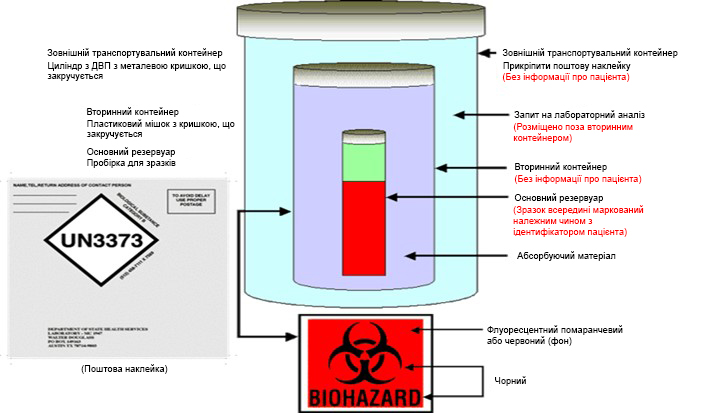 [Speaker Notes: Основний резервуар
Містить зразок. 
Повинен бути водонепроникним і герметичним.
Повинен бути належним чином промаркований відповідно до вмісту. 
Обгорнутий в достатню кількість поглинаючого матеріалу для поглинання всієї рідини в разі поломки або витоку.
Вторинна упаковка
Закриває і захищає основний резервуар.
Повинна бути водонепроникною і герметичною.
В одну вторинну упаковку можна помістити декілька основних резервуарів, обгорнутих належним чином. 
Зовнішня упаковка 
Захищає вторинну упаковку від фізичного пошкодження під час транспортування
Містить форми даних, листи та інші типи інформації, які ідентифікують або описують зразок і ідентифікують відправника і одержувача, а також містить будь-яку іншу необхідну документацію. 
Це повинен бути міцний контейнер із засувкою або він може бути міцно обмотаний плівкою]
Зразок венозної крові - Критерії для відхилення
Недостатній об’єм зразка
Зразок зі згорнутою кров'ю
Ліпемічні і гемолізовані зразки
Потенційне забруднення
Погане відділення плазми
Зразки плазми НЕ відокремлені протягом 24 годин після збору 
Зразки зібрані ні з антикоагулянтом ЕДТА (гепарин або цитрат декстроза А)
Перед тестуванням зразки плазми НЕ були заморожені продовж 5 чи більше днів
Перед тестуванням зразки плазми були заморожені і розморожені більше 5 раз
Під час транспортування зразки плазми не зберігалися при належних температурах
Відсутність або погане маркування на пробірці для зразків
Відсутні зразок або запит на лабораторний аналіз
Зразок венозної крові - Критерії для відхилення
Ліпемічний
Прийнятна сироватка і плазма
Гемолізований
Забруднений
Суха крапля крові (СКК) Збір зразків
Матеріали, необхідні для збору зразків СКК
Рукавички (неопудрені)
Картка з фільтрувального папера Whatman 903
Підставка для сушки карток
Висувний ланцет
Серветка просочена спиртом
Суха стерильна марлева серветка
Пакет з осушувачем
Індикатор вологи 
Пластикові вологонепроникні пакети із застібкою
Водостійкий маркер
Папір Glassline (папір для зважування)
Настільний мішок для біологічно небезпечних відходів та утримувач
Контейнер для гострих предметів
Ручка
Збір зразків СКК
Необхідно дотримуватися універсальних запобіжних заходів
Настійно рекомендовано використовувати перевірені перфоровані карти сухої краплі крові 
Чітко вкажіть на карті ідентифікаційної номер
Збір крові має проводитися з використанням неопудрених рукавичок
Кров можна брати з пальця/п'яти або з венепункції в стерильну пробірку з використанням ЕДТА (фіолетовий ковпачок)
Якщо треба, кров з антикоагулянтом ЕДТА можна зберігати протягом 24 годин перед підготовкою СКК, бажано при температурі 4 C
Зробіть 5 повних круглих плям крові безпосередньо на карті сухої краплі крові або використовуйте піпетки для перенесення матеріалу в разі збору крові з вени
Поради щодо збору СКК
Не торкатись ділянок карти, які будуть використані для збору зразків, ні в рукавичках, ні без них.
Не наносити кров на обидві сторони фільтрувального паперу.
Не наносити кров більш ніж один раз на одне і те ж коло для збору зразків.
Не наносити кров декількох пацієнтів на одну і ту ж карту для збору зразків.
Не притискати фільтрувальний папір до місця проколу.
Не «видавлювати» кров з пальця.
[Speaker Notes: Надайте такі поради:

Не притискати фільтрувальний папір до місця проколу.
Нанести кров тільки на одну сторону фільтрувального папера.
Не наносити шарами краплі крові одну за одною і не наносити кров більше ніж один раз на одне і те ж коло для збору зразків.
Не «видавлюйте» кров з пальця, оскільки надмірний тиск або натискання на місце проколу може призвести до гемолізу зразка або до збору тканинних рідин разом із зразком, що може негативно вплинути на результат тесту. (ПРИМІТКА: Гемоліз (hemolysis) — від «hemo», що означає червоні клітини і «lysis», що означає знищення, – значить знищення червоних клітин).]
Збір зразків СКК - Зберігання
Зразок СКК повинен бути висушений на повітрі перед упакуванням, бажано протягом 4 годин або ночі.
Зразки слід зберігати в герметичному пластиковому пакеті із застібкою з осушувачами і індикаторами вологості.
Слід уникати зберігання карт з висушеними плямами крові при кімнатній температурі впродовж більше одного тижня.
Не допускати впливу прямих сонячних променів і тепла.
Карти повинні мати позначки з відповідними ідентифікаторами.
Збір зразків СКК - Транспортування
Необхідно зберігати цілісність зразка
Моніторинг температури під час транспортування
Моніторинг статусу індикатора вологості.
Часовий ліміт
Необхідно забезпечити дотримання правил безпеки.
Слід ставитися до СКК як до біонебезпечного матеріалу (але потрійна упаковка не потрібна)
Зразок СКК: Прийнятний зразок
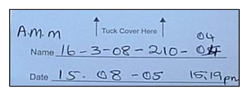 Маркування на карті СКК має бути чітким і відповідати супровідній документації.

Необхідно отримати як мінімум 3 хороші плями.
Зразки повинні заповнювати кола і бути розташовані максимально в центрі, особливо в разі перфорованих карт.
Після висихання СКК повинні бути темного і однорідного кольору, що вказує на належну техніку збору та сушіння.
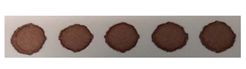 [Speaker Notes: Кожен зразок, який тестують, повинен відповідати таким критеріям]
Зразок СКК: Критерії для відхилення
Недостатній об’єм зразка/неповне коло
Зразок зі згорнутою кров'ю
Гемоліз/кільця сироватки
Стирання/подряпини
Не сухий/упакований перед висиханням
Поганий контроль за вологістю
Відсутність або погане маркування на зразку
Відсутні зразок або запит на лабораторний аналіз
Критерії для відхилення: Неможливо прочитати ідентифікацію
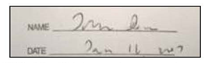 Проблема:  Маркування не можна прочитати, тому зразок не слід тестувати
[Speaker Notes: Які рішення ви можете запропонувати для усунення цієї проблеми?]
Критерії для відхилення: Неможливо прочитати ідентифікацію
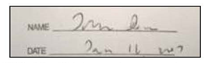 Рішення:
Перед збором зразка акуратно промаркіруйте карти СКК
Якщо ім'я прочитати не можливо, потрібний інший зразок
[Speaker Notes: Лабораторія відхилить ці зразки.]
Критерії для відхилення: Недостатньо крові
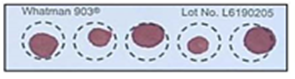 Проблема: На цих плямах недостатньо крові для тестування. 
Слід пом’яти, що для тестування потрібні як мінімум 3 ХОРОШІ ПЛЯМИ.
[Speaker Notes: Які рішення ви можете запропонувати для усунення цієї проблеми?]
Критерії для відхилення: Недостатньо крові
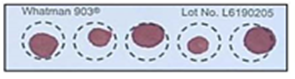 Вирішення:
У разі збору крові з пальця або п'яти, слід переконатися, що місце проколу тепле і розташоване правильно, що допоможе отримати достатній кровоток для збору проби.
Не тисніть прямо на місто проколу, стискайте всю стопу або кисть руки.
Якщо кров перестає текти від місця, де зроблений прокол, може знадобитися другий прокол на іншому місці.
Хворій або зневодненій людині може знадобитися венепункція.
Слід переконатися, що піпетка встановлена на 70 мкл.
[Speaker Notes: Які рішення ви можете запропонувати для усунення цієї проблеми?]
Критерії для відхилення: Нашарування крові або згорнута кров
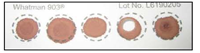 Проблеми:
Зверніть увагу, що в центрі плями темніше. Це відбувається, якщо накладати вологу кров поверх сухої крові.
Також таке може відбутися, якщо використана кров, що згортається.
[Speaker Notes: Які рішення ви можете запропонувати для усунення цієї проблеми?]
Критерії для відхилення: Нашарування крові або згорнута кров
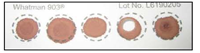 Вирішення:
Доторкніться картою до краплі крові, коли вона виглядає важкою і готова впасти. Це правильна кількість крові.
Якщо крапля занадто маленька, і вона все ще волога, зверху можна додати ще одну краплю. В іншому випадку перейдіть до іншого місця.
Ніколи не використовуйте згорнуту кров або кров, яка згортається, для СКК.
[Speaker Notes: Які рішення ви можете запропонувати для усунення цієї проблеми?]
Критерії для відхилення: Кільця сироватки/алкогольне забруднення
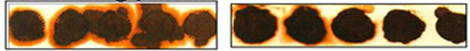 Проблеми:
Жовте кільце навколо плям крові означає, що кров забруднена або розділена.
Можливо, що спирт не висох.
Це може статися в результаті здавлювання місця проколу – замість крові може просочуватися плазма.
Також може бути через те, що перед нанесенням плям кров у пробірці з ЕДТА не була перемішана.
[Speaker Notes: Які рішення ви можете запропонувати для усунення цієї проблеми?]
Критерії для відхилення: Кільця сироватки/алкогольне забруднення
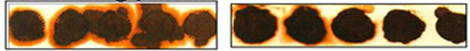 Вирішення:
Після очищення місця проколу, дайте спирту висохнути протягом 30 секунд до того, як брати кров або робити прокол.
Щоб стимулювати кровообіг, м'яко стискайте всю кисть руки або стопу. Ніколи не «видавлюйте» кров і не здавлюйте місце проколу.
Якщо ви робите СКК з пробірки з ЕДТА, обов'язково кілька разів переверніть пробірку, щоб перемішати кров перед набором у піпетку.
[Speaker Notes: Які рішення ви можете запропонувати для усунення цієї проблеми?]
Критерії для відхилення: Занадто багато крові
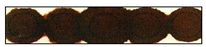 Проблеми:
Можливо, що ця кров була нанесена за допомогою шприца або неправильно встановленої піпетки.
Кров просочилася на іншу сторону карти.
[Speaker Notes: Які рішення ви можете запропонувати для усунення цієї проблеми?]
Критерії для відхилення: Занадто багато крові
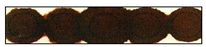 Рішення:
Використовуйте пробірку з ЕДТА для венепункції.
Використовуйте відповідну піпетку, встановлену на відповідний об’єм для залишення плям СКК.
Не набирайте занадто багато.
[Speaker Notes: Які рішення ви можете запропонувати для усунення цієї проблеми?]
Критерії для відхилення: Погана техніка збору
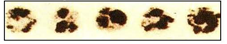 Проблеми:
Можливо, що кров згорталася, коли була поміщена на карту.
На кожне коло було нанесено понад однієї краплі.
Жодне з кіл не є заповненим як слід.
[Speaker Notes: Які рішення ви можете запропонувати для усунення цієї проблеми?]
Критерії для відхилення: Погана техніка збору
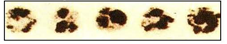 Рішення:
Зачекайте, поки збереться більша крапля, перш ніж торкатися кров'ю до папера.
Крапля крові, яка падає сама по собі, є ідеального розміру.
Не можна, щоб шкіра, голка, шприц або наконечник піпетки торкався до паперу при нанесенні крові.
[Speaker Notes: Які рішення ви можете запропонувати для усунення цієї проблеми?]
Біологічна безпека
Біологічна безпека
Усі особи, які працюють зі зразками крові на будь-якому етапі збору, підготовки і транспортування, повинні дотримуватися стандартних правил безпеки під час роботи з потенційно інфекційними біологічними матеріалами. 

Зниження біологічної небезпеки досягається через поєднання техніки та процедур безпеки, захисних засобів і устаткування, які дозволяють стримувати біологічну небезпеку. 

Слід дотримуватися стандартних робочих процедур, наданих Національними лабораторними службами, для використання засобів індивідуального захисту, знезараження багаторазових аксесуарів, таких як холодильні камери, а також знезараження і видалення біологічних розливів і відходів.
Біологічна безпека
У разі випадкового розливу перевізник зразка повинен вжити комплексних заходів щодо розливу відповідно до стандартних протоків для управління біологічною небезпекою.  

З метою забезпечення якості в разі розливів та будь-якої затримки транспортування необхідно скласти звіт про інцидент у Формі відстеження зразків. 

Клінічні лікарі, які сприяють транспортуванню зразків, повинні дотримуватися належних відповідних стандартних операційних процедур.
Питання?